TUTORÍA 1
MTRA. BRENDA LIZBETH RUGERIO CORTES.
ACCIÓN DE ESTUDIAR
ÁMBITO DE INTERVENCIÓN II.- Seguimiento al proceso académico de los Alumnos. 

APRENDIZAJE ESPERADO: Que los alumnos comprendan que una de las actividades más importantes en la vida del ser humano es estudiar, ya que les ofrece la oportunidad de pensar y trabajar con la información que reciban
Actividad 3
Responde en tu libreta las siguientes preguntas, copiando las preguntas y posteriormente agregas tus respuestas.
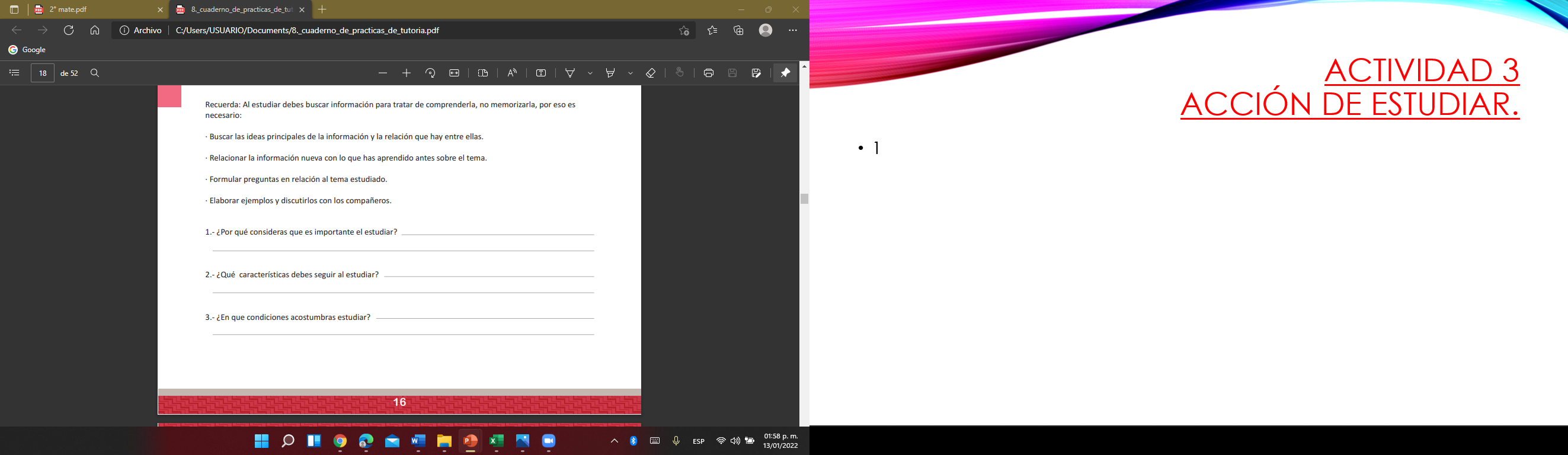 ACCIÓN DE ESTUDIAR
Estudiar no es memorizar. “Se me olvidaron las primeras líneas y ya no puedo seguir, pero sí había estudiado”. ¿Alguna vez te ha pasado eso?, para evitar eso te sugerimos lo siguiente: · Debes buscar las ideas principales de la información y la relación entre ellas. · Debes relacionar la información nueva con aquello que has aprendido antes sobre el tema. · También debes formular preguntas en relación con el tema estudiado.
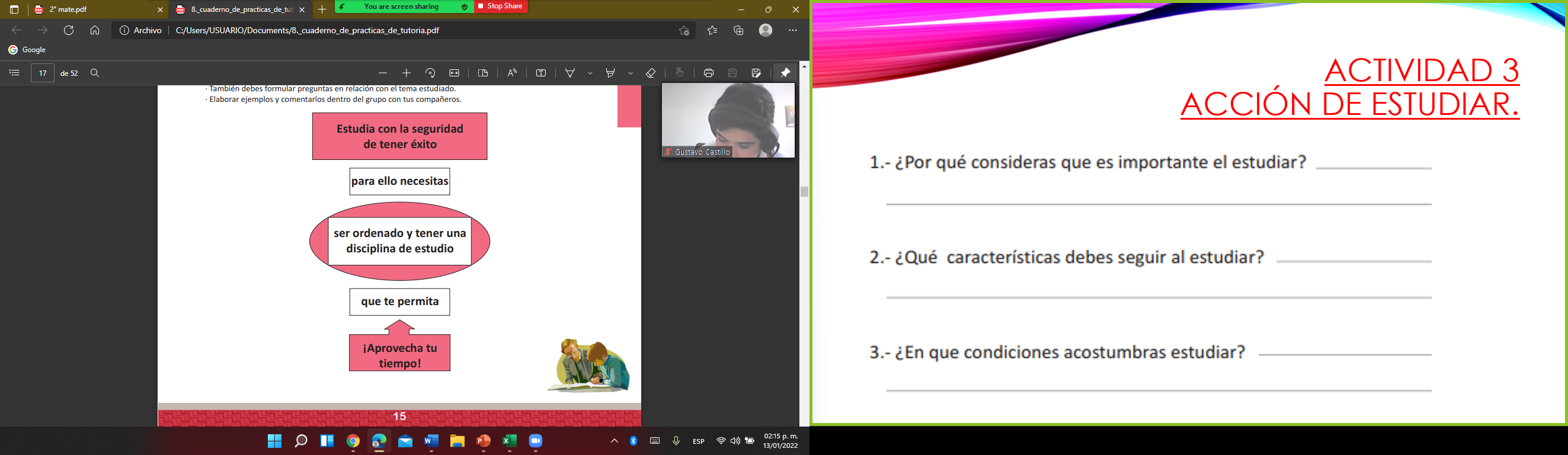 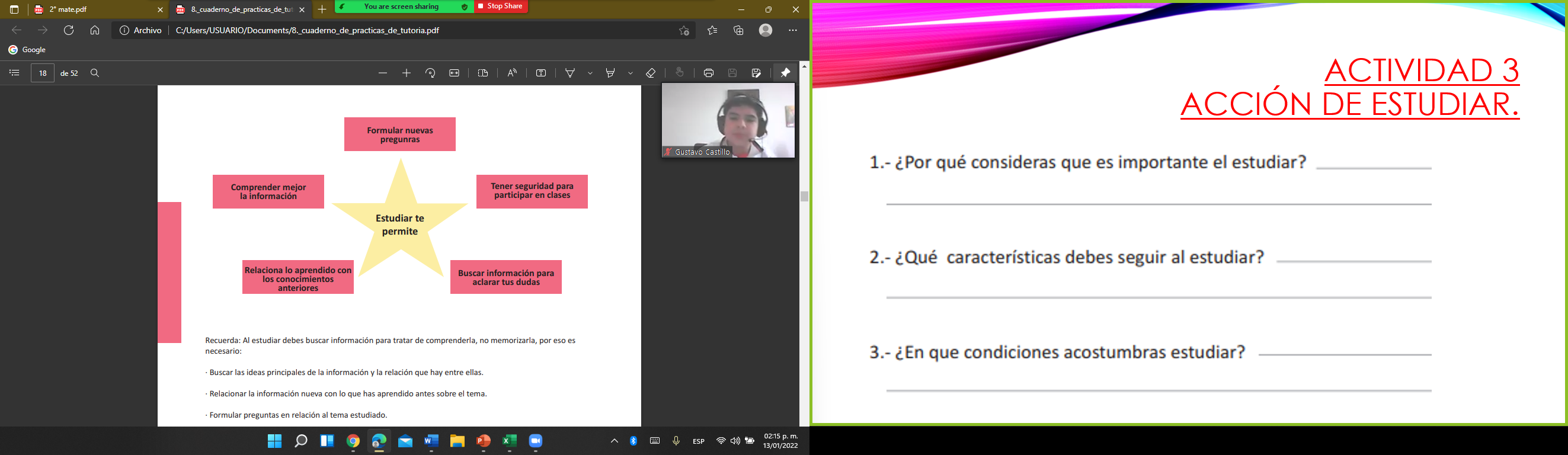 INDICACIONES:
Las preguntas ya se respondieron en la libreta por lo tanto únicamente vas a pasar el tema de acción de estudiar.

Para 1° A: el tema se revisará el día;  21 de enero del 2022 en clase.
Para 1° B presencial: se revisará el día; 20 de enero del 2022 en clase.
Para 1° B en línea; se revisará el día 19 de enero del 2022 en el correo.